The biggest challenge for this generation of educators: Raising attainment of disadvantaged students and closing the gap
Michigan State University visit to the UK
16 October 2016



John Dunford
National Pupil Premium Champion, England, 2013-15
1
The pupil premium
The pupil premium is additional funding for publicly funded schools in England to raise the attainment of disadvantaged pupils of all abilities and to close the gaps between them and their peers.
In 2016-17, schools receive PP funding for each child registered as eligible for free school meals at any point in the last 6 years:
£1,320 for pupils in reception year to year 6
£935 for pupils in year 7 to year 11
£1,900 for each pupil in care or adopted. Funding for these pupils is managed by the virtual school head (VSH) in the local authority that looks after the child.
These sums have grown to the present level since 2011
2
Gap and disadvantaged attainment at 11: 2015
Attainment at 11 = Level 4+ in Reading, Writing, Maths
3
Gap and disadvantaged attainment at 16: 2015
Attainment at 11 = Level 4+ in Reading, Writing, Maths
4
Story so far: Key Stage 2 gap since 2011…
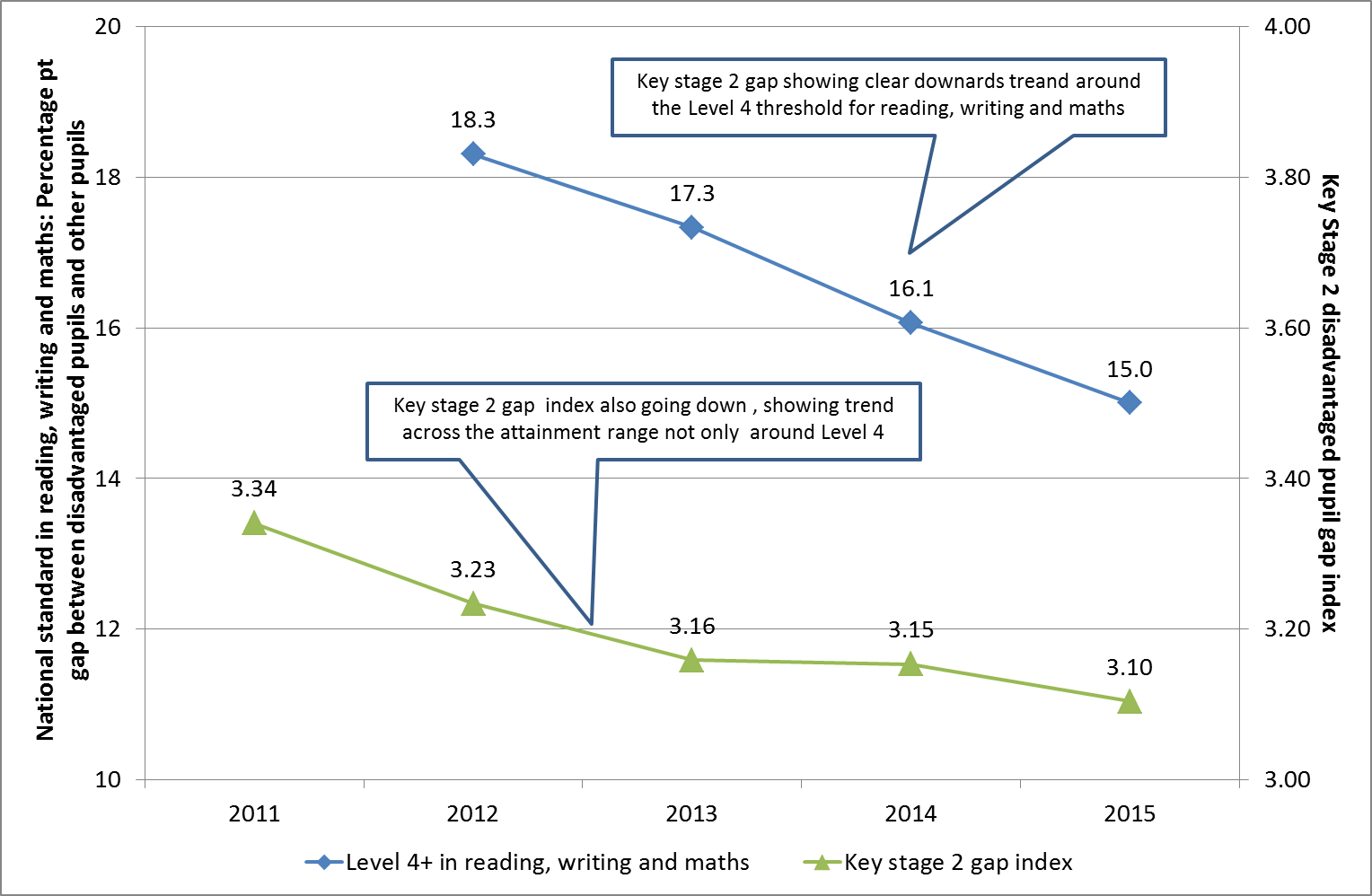 … and Key Stage 4 gap since 2011
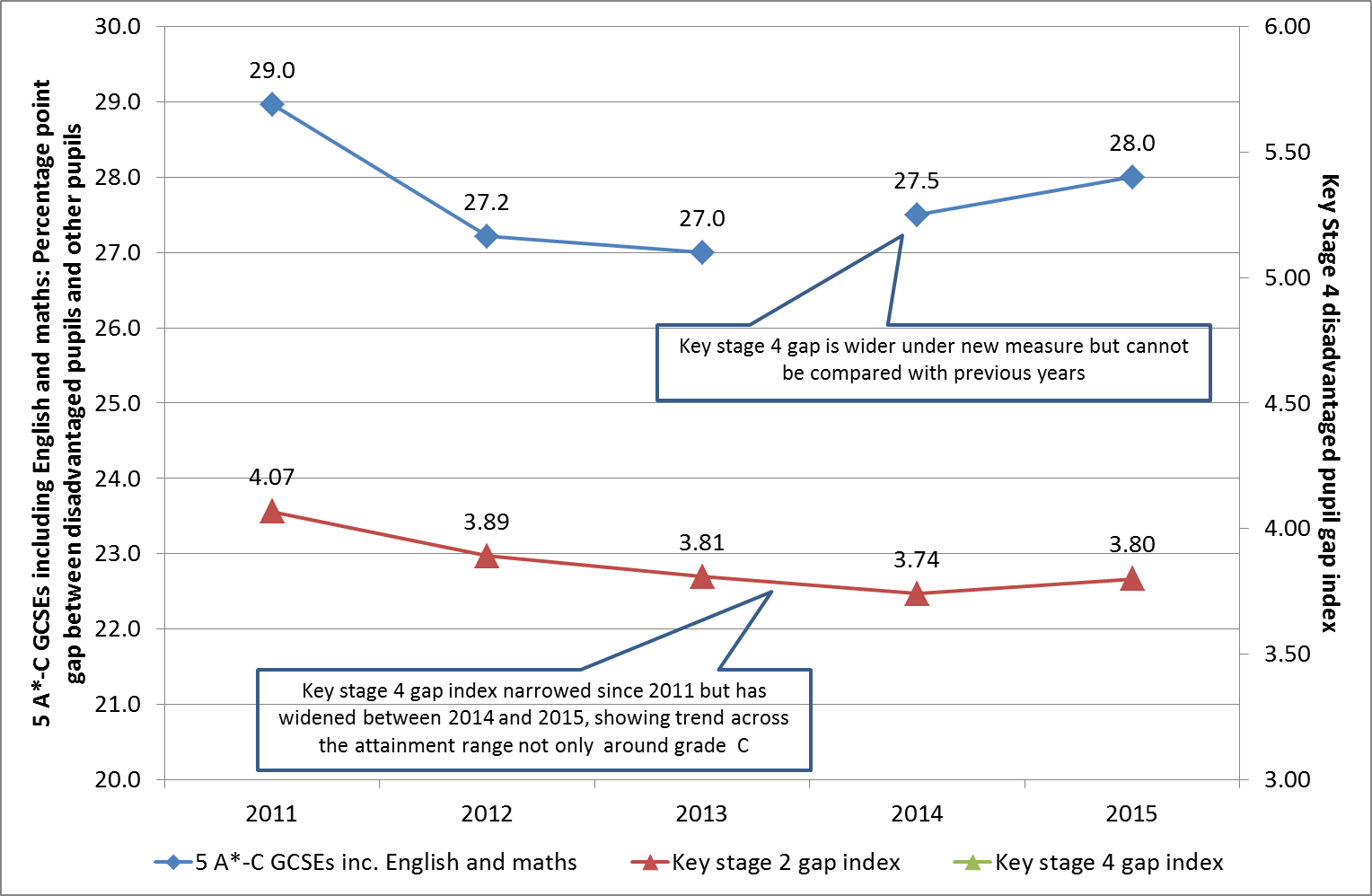 V  I  P
Values

Innovation

Partnership
7
The ambition
“The most advanced education systems now set ambitious goals for all students, with a clear focus on equity, and are clear about what students should be able to do.”

“Excellence and equity in student performance are less related to a country’s income or expenditure on education than to how those educational resources are allocated, and to the policies, practices and learning environments that determine the conditions in which students work.”

Equity, Excellence and Inclusiveness in Education Policy: Lessons from Around the World’ , Andreas Schleicher, OECD, 2014
8
The priorities
Excellence
and
Equity

Raising achievement 
and 
Closing the gap
9
Attainment
PP pupils
Other pupils
Time
Gaps and Ethnicity / EAL
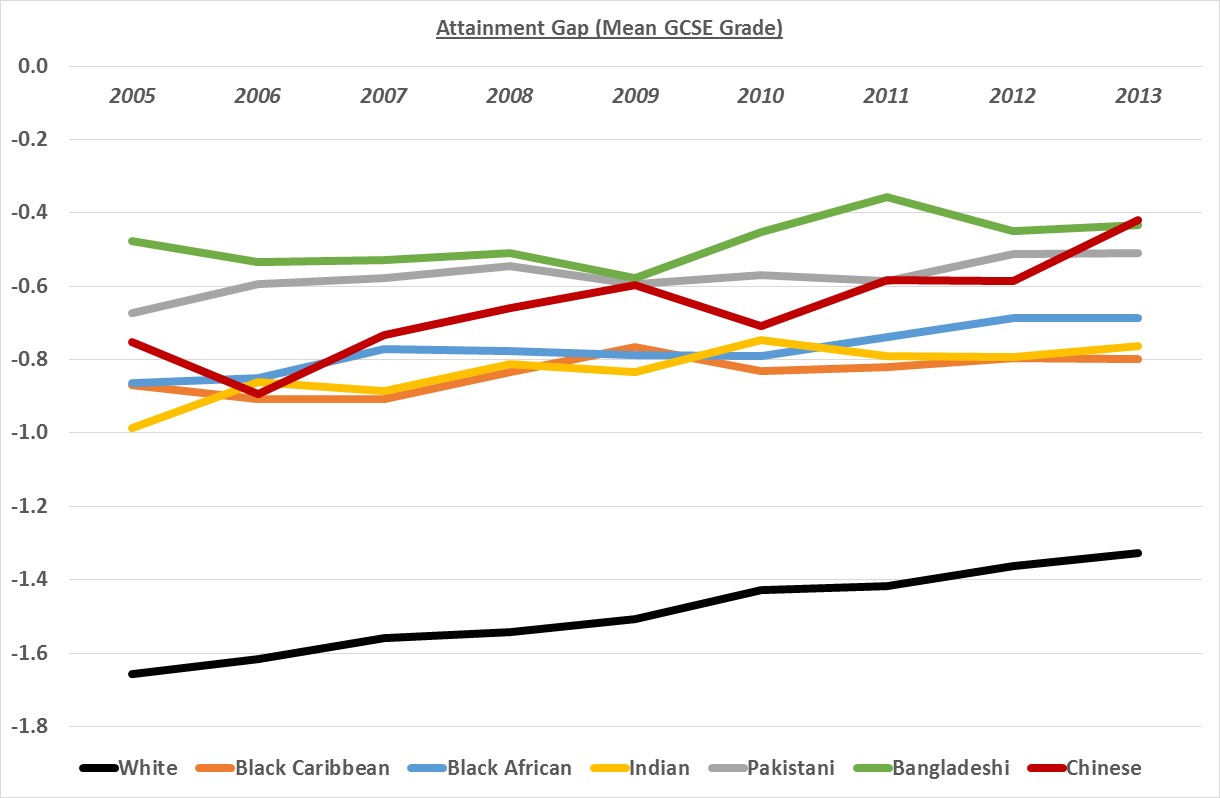 Missing talent
Sutton Trust report, June 2015
http://www.suttontrust.com/researcharchive/missing-talent/ 

Key findings:
15% of highly able pupils who score in the top 10% nationally at age 11 fail to achieve in the top 25% at GCSE
Boys, and particularly pupil premium eligible boys, are most likely to be in this missing talent group
Highly able pupil premium pupils achieve half a grade less than other highly able pupils, on average, with a very long tail to underachievement
Highly able pupil premium pupils are less likely to be taking GCSEs in history, geography, triple sciences or a language
12
Looked-after children: some statistics
68% of looked-after children achieved level 4 in reading, compared with 89% of others. 
The gap at 11 is even larger in writing and mathematics.
12% of looked-after children achieved 5+ GCSEs at A*-CEM, compared with 53% of others.
33% of care leavers become NEET, compared with 13% of all young people.
6% of care leavers go to university, compared with 40% of others.
This is less than the percentage of care leavers who go to prison.
67% of looked-after children have SEN cf. 18% of the total population. Of those, 29% have a statement cf. 2.8% of all children.
62% of children become looked-after as a result of abuse or neglect and they have a much higher incidence of mental health problems.  
Looked-after children especially need our additional support to achieve their potential and improve their life chances.
13
School focus for the pupil premium
Gaps, other than disadvantaged

Decide on comparators for PP students
PP / Non-PP in your school
PP in your school / Non-PP pupils nationally

Raising ambition: 
In 17% of schools, FSM attainment is above the national average for ALL pupils

Use evidence of what works
Use curriculum to raise FSM attainment
Improve transition, especially for disadvantaged
Focus relentlessly on the quality of teaching and learning
14
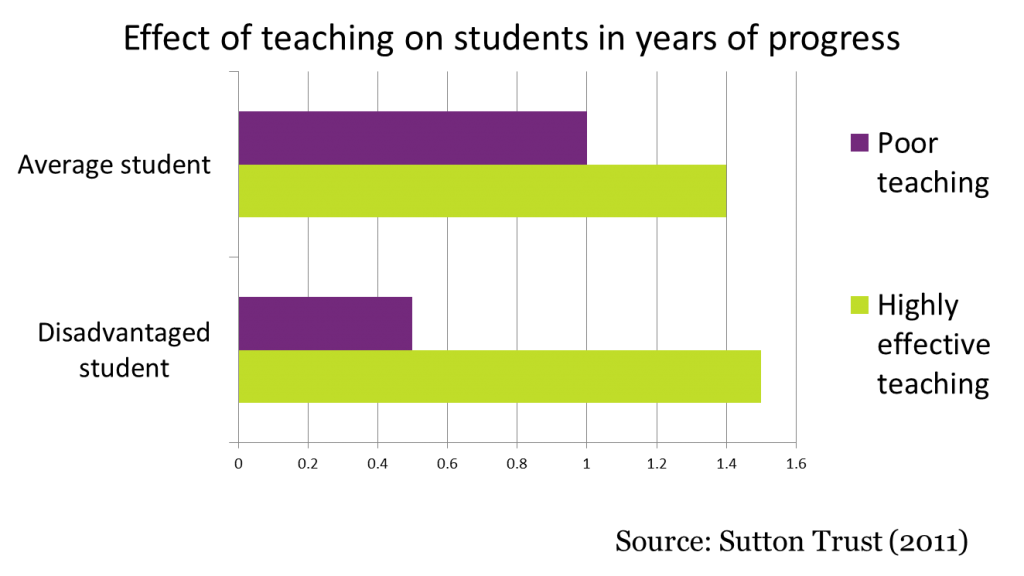 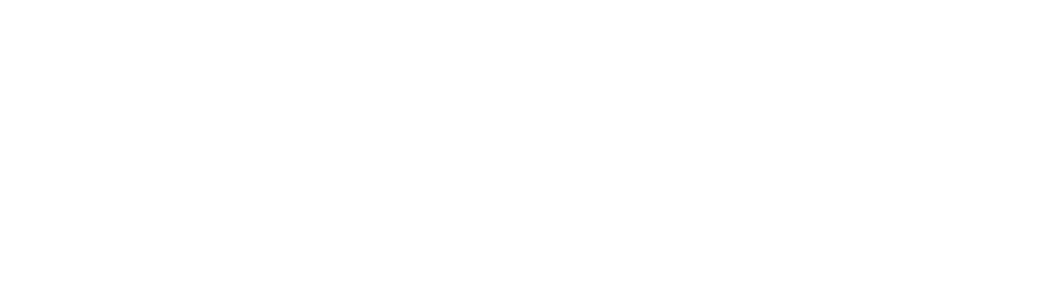 Strategic approach
16
Identifying the barriers to learning for PP pupils
What are the barriers to learning for the school’s PP pupils?
17
Identifying the barriers to learning for PP pupils through ….
Learning walks
PP student shadowing
PP student voice
Achievement and attendance analysis
Parent views
SLT, staff and governor views
18
Deciding on the school’s desired outcomes
19
Choosing the school’s strategies
What strategies will produce these desired outcomes and help the school achieve its success criteria?

“Individual need, classroom rigour”

Use evidence of what works

Train staff in depth on chosen strategies
20
Evaluating the school’s strategies
External review and school self-review are both important

Evaluate impact of strategies
http://tscouncil.org.uk/guide-effective-pupil-premium-reviews/

Find a pupil premium reviewer
http://apps.nationalcollege.org.uk/closing_the_gap/create_xls.cfm 

Compare your school’s PP performance with like schools http://educationendowmentfoundation.org.uk/toolkit/families-of-schools/
21
The Families of Schools Database
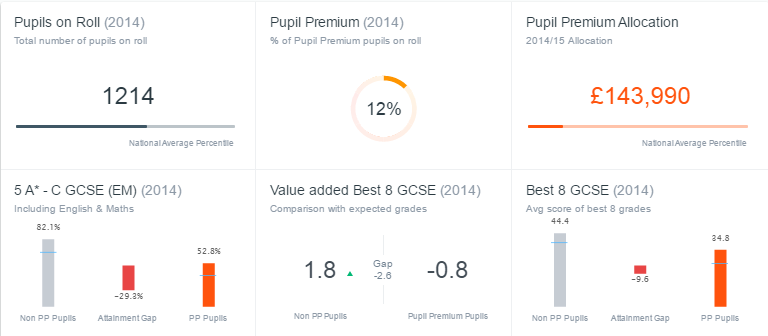 Evaluating school strategies: getting the balance right
Short-term
Long-term 
Needs of individual pupils
Whole-school strategies
Teaching and learning strategies
Improving numeracy and literacy
Improving test and exam results
Raising aspirations
Pastoral support strategies
Is the balance right in the school?
23
Creating a good audit trail
The audit trail
PP funding
Strategies adopted
Implementation
Monitoring mechanisms and results
Measured impact
Evaluating each strategy: ‘What does this mean?’
Improving: ‘What do we do now?’
How good is the audit trail in the school?
24
Audit trail on the school website
Plus case studies of impact on (anon) individual pupils
How good is the audit trail in the school?
25
The opportunity
Don’t wait for politicians to tell you what to do

The government isn’t telling schools how to close the gap

It’s for schools to decide how to use PP

Stop looking up and start looking out
26
Choosing strategies
Raise
attainment
Improve 
quality of teaching
Early interventions
Data monitoring
Top
EEF
strategies
Individual support
Opportunities for bright pupils
Improve skills
Broaden opportunities
The evidence
Seek out excellent practice in other schools www.pupilpremiumawards.co.uk
 
Use the Education Endowment Foundation toolkit http://educationendowmentfoundation.org.uk/toolkit/

Use the NFER report on success and good practice
     www.nfer.ac.uk/publications/PUPP01

Use conclusions from Ofsted surveys http://www.ofsted.gov.uk/resources/pupil-premium-how-schools-are-spending-funding-successfully-maximise-achievement
28
Professional networks
Seek out excellent practice in closing the gap

Local, regional, national, international evidence

Is there an outward-looking pupil premium co-ordinators’ network locally?

How good are the networks of key PP staff?
29
EEF Toolkit Strategies
Arts participation
Aspiration interventions
Behaviour interventions
Block scheduling
Collaborative learning
Digital technology
Early years intervention
Extending school time
Feedback
Homework (Primary)
Homework (Secondary)
Individualised instruction
Learning styles
Mastery learning
Mentoring
Meta-cognition and self-regulation
One to one tuition
18.	Oral language interventions
19.	Outdoor adventure learning
20.	Parental involvement
21.	Peer tutoring
22.	Performance pay
23.	Phonics
24.	Physical environment
25.	Reading comprehension strategies
26.	Reducing class size
27.	Repeating a year
28.	School uniform
29.	Setting or streaming
30.	Small group tuition
31.	Social and emotional learning
32.	Sports participation
33.	Summer schools
34.	Teaching assistants
EEF Toolkit Strategies
31
EEF Toolkit
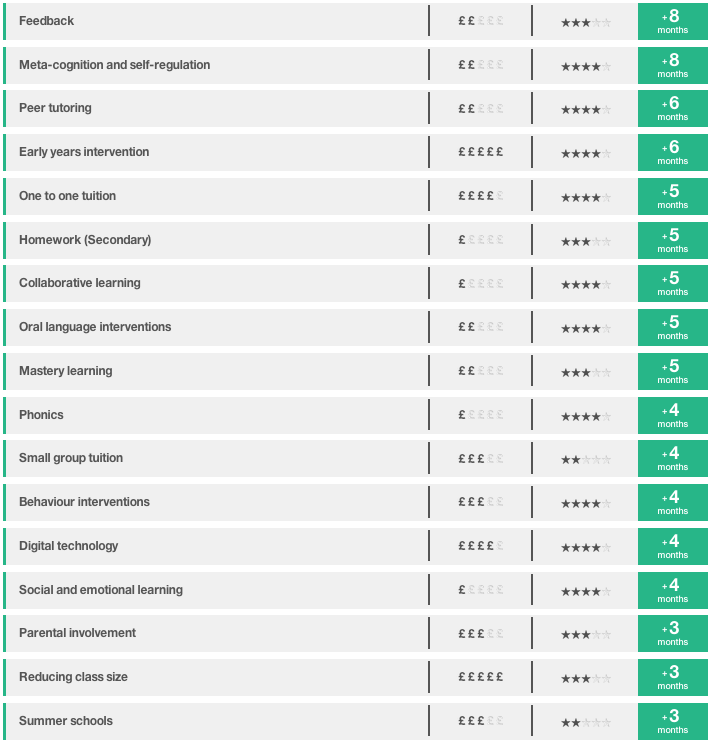 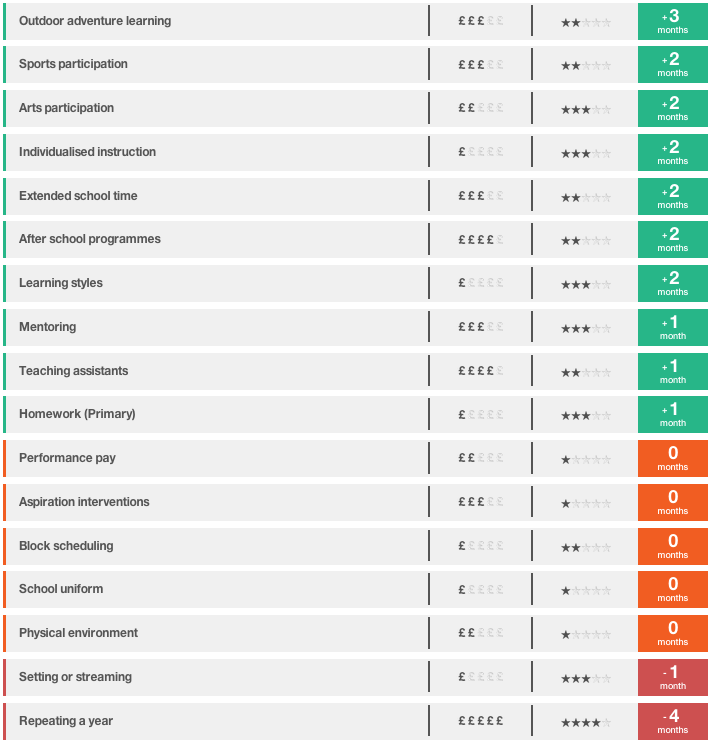 32
Small group tuition
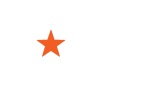 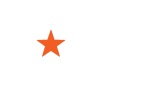 Intensive tuition in small groups is very effective, particularly when pupils are grouped according to current level of attainment or specific need. Have you considered how you will organise the groups?
How will you assess pupils’ needs accurately and provide work at a challenging level with effective feedback and support?
One to one tuition and small group tuition are effective interventions. However, the cost effectiveness of one-to-two and one-to-three indicates that greater use of these approaches would be productive in schools.
Have you considered how you will provide training and support for those leading the small group tuition, and how you will evaluate the impact of it? These are likely to increase the effectiveness of small group tuition.
The ‘second page’
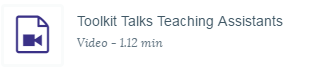 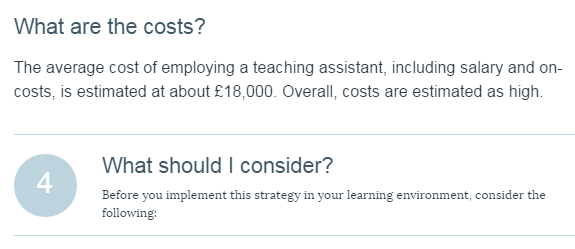 Using teaching assistants effectively
The DISS project: Deployment and Impact of Support Staff www.oxfordprimary.co.uk
http://fdslive.oup.com/www.oup.com/oxed/primary/literacy/osi_teaching_assistants_report_web.pdf?region=uk 

EEF report on Making Best Use of Teaching Assistants http://educationendowmentfoundation.org.uk/uploads/pdf/TA_Guidance_Report_Interactive.pdf (March 2015)

How well are the teaching assistants doing?
How do you know how effective they are?
35
Projects: teaching assistants
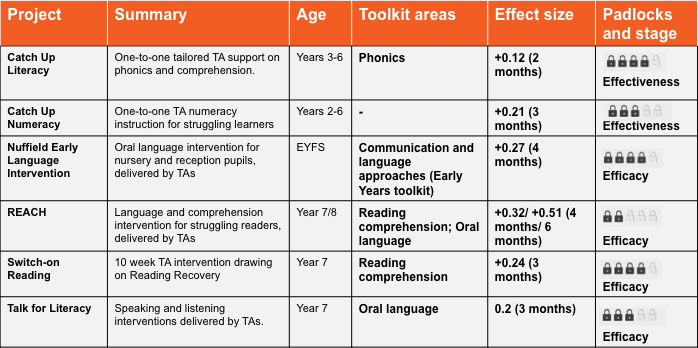 Results from 6 EEF projects using TAs to deliver targeted, structured, short term literacy and numeracy interventions
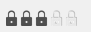 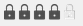 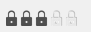 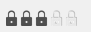 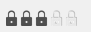 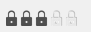 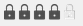 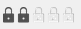 Results from a selection of EEF projects which aimed to improve literacy
Building blocks of success with PP
School culture
An ethos of attainment for all pupils
An unerring focus on high quality teaching
High aspirations and expectations
100 per cent buy-in from all staff
Evidence (especially the EEF Toolkit) is used to decide on which strategies are likely to be most effective in overcoming the barriers to learning of disadvantaged pupils. Particular consideration is given to high-impact, low-cost strategies.
Able to demonstrate positive impact of all strategies
In-depth training for all staff on chosen strategies
Every effort is made to engage parents/ carers in the education and progress of their child
38
Building blocks of success with PP
Individual support
Identification of the main barriers to learning for disadvantaged pupils
Individualised approach to addressing barriers to learning and emotional support
Focus on outcomes for all individual pupils
Frequent monitoring of the progress of every disadvantaged pupil
When a pupil’s progress slows, interventions are put in place rapidly
Teachers know which pupils are eligible for pupil premium
The needs are recognised of disadvantaged children in specific groups, e.g. high ability pupils, looked-after children
39
Building blocks of success with PP
School organisation
Deployment of the best staff to support disadvantaged pupils
Excellent collection, analysis and use of data relating to individual pupils and groups 
Performance management is used to reinforce the importance of this agenda
Effectiveness of teaching assistants is improved through training and better deployment 
Governors are trained on pupil premium 
Pupil premium funding is ring-fenced to spend on the target group 
Effectiveness of interventions is evaluated frequently and adjustments made as necessary 
A senior leader has oversight of PP
40
Accountability
Use accountability to support successful implementation

Accountability must be for impact
Accountability to central government, to inspectors and to local authorities and governing bodies
What kind of internal school accountability will work best?
Encourage schools to build their own data sets	
A key accountability question for schools to ask themselves: Are all your disadvantaged pupils making at least good progress? 
A good audit trail	
Accountability direct to parents
Are all pupils making at least good progress?
41
What inspectors are looking for
Before the inspection, RAISE Online is studied for evidence on gaps: 
How well did FSM pupils attain last year in comparison to other pupils in the school and nationally?
How much progress did FSM pupils make last year compared to other pupils in the school and nationally?
How well have FSM pupils been performing over time? Is attainment rising? Is the gap narrowing?
PP pupil tracking by inspector
Discussions with PP pupils, parents, staff and governors
Study of effectiveness of PP spending strategies
Study of effectiveness of leadership in monitoring and evaluation
Governor involvement
Factors considered by inspectors
Quality of the school’s analysis of the performance and needs of PP pupils
School rationale for spending PP funding
Appropriateness and level of challenge of school’s success criteria 
Robustness of monitoring and evaluation
Level of involvement of governors
Level of involvement of pupils, parents and carers
Impact on narrowing the gap
Accountability to parents
New regulations 
https://www.gov.uk/guidance/what-maintained-schools-must-publish-online 
https://www.gov.uk/guidance/what-academies-free-schools-and-colleges-should-publish-online 
 
Obligation to report to parents on barriers to learning, PP policies and impact
Publish an online account of PP amount and plans to spend it

For previous year, publish what you spent it on and the impact
44
The moral purpose
“Our data shows that it doesn’t matter if you go to a school in Britain, Finland or Japan, students from a privileged background tend to do well everywhere. What really distinguishes education systems is their capacity to deploy resources where they can make the biggest difference. 
“Your effect as a teacher is a lot bigger for a student who doesn’t have a privileged background than for a student who has lots of educational resources”

Andreas Schleicher, Times Educational Supplement, 2013
45
Disseminating PP policy and practice
There are some common barriers to learning, but every disadvantaged learner is different, so ….
Effective disadvantage attainment policy is different in every school
“Individual need, classroom rigour”

Regional strategy cannot be top-down 
It has to be a bottom-up enabling strategy 
It needs to empower schools to raise their ambition for disadvantaged children

So, what do schools need help with?
46
Disseminating PP policy and practice
School leaders and governors need support to:
identify barriers to learning;
develop an optimum strategy to overcome these barriers;
use data effectively;
learn what is working well elsewhere;
use evidence and adapt to their own context;
be brave and innovative;
improve the quality of teaching;
support specific groups, e.g. bright disadvantaged learners, looked-after children;
develop curriculum to raise attainment of disadvantaged chn;
monitor and evaluate the effectiveness of these policies;
report impact
What other support do schools need?
47
The challenge of dissemination
How can schools best hear the messages about the evidence and about good and outstanding practice? 

Where is the best practice in the area?
How can schools best be brought into contact with this?

Should Pupil Premium Reviews be the core of dissemination work?

School leaders and governors
48
Essential documents
The main page of the EEF Toolkit, with the strategies in order of effectiveness: http://educationendowmentfoundation.org.uk/toolkit/
Page 3 of the Ofsted report on PP (Feb 2013), which summarised the successful and unsuccessful approaches to using PP 
https://www.gov.uk/government/publications/the-pupil-premium-how-schools-are-spending-the-funding-successfully
The report on the Deployment and Impact of Support Staff (DISS) project on teaching assistants: www.oxfordprimary.co.ukhttp://fdslive.oup.com/www.oup.com/oxed/primary/literacy/osi_teaching_assistants_report_web.pdf?region=uk  
EEF report on the effective use of teaching assistants (February 2015) at http://educationendowmentfoundation.org.uk/uploads/pdf/TA_Guidance_Report_Interactive.pdf 
Ofsted resource on evaluation of pupil premium effectiveness https://www.gov.uk/government/publications/the-pupil-premium-analysis-and-challenge-tools-for-schools
49
Essential documents
Article for middle leaders from the Spring 2014 of Teaching Leaders Quarterly:  http://www.teachingleaders.org.uk/wp-content/uploads/2014/03/TL_Quarterly_Q5_14_Dunford.pdf 
Blogs: Ten point plan on spending the pupil premiuhttp://johndunfordconsulting.wordpress.com/ and summary (September 2015)
Education Endowment Foundation tool for comparing PP performance of each secondary school within its family of 50 most-like schools http://educationendowmentfoundation.org.uk/toolkit/families-of-schools/
Guidance on conducting Pupil Premium reviews. Also useful for doing school self-review of PP strategies (Published December 2014)
http://tscouncil.org.uk/guide-effective-pupil-premium-reviews/ 
NFER report on successful practice with pupil premium (Published Nov 2015)  www.nfer.ac.uk/publications/PUPP01
Education Policy Institute report - Divergent Pathways: the Disadvantage Gap, Accountability and the Pupil Premium (2016)  http://epi.org.uk/wpcontent/uploads/2016/07/disadvantage-report.pdf
50
Essential documents
See also:
Ofsted report on Unseen Children: http://www.ofsted.gov.uk/resources/unseen-children-access-and-achievement-20-years

A link to the Free School Meals toolkit, which give practical ideas for increasing registration:
http://www.childrensfoodtrust.org.uk/resources/fsm/free-school-meals-matter-toolkit

National Audit Office report on PP (June 2015) http://www.nao.org.uk/report/funding-for-disadvantaged-pupils/
51
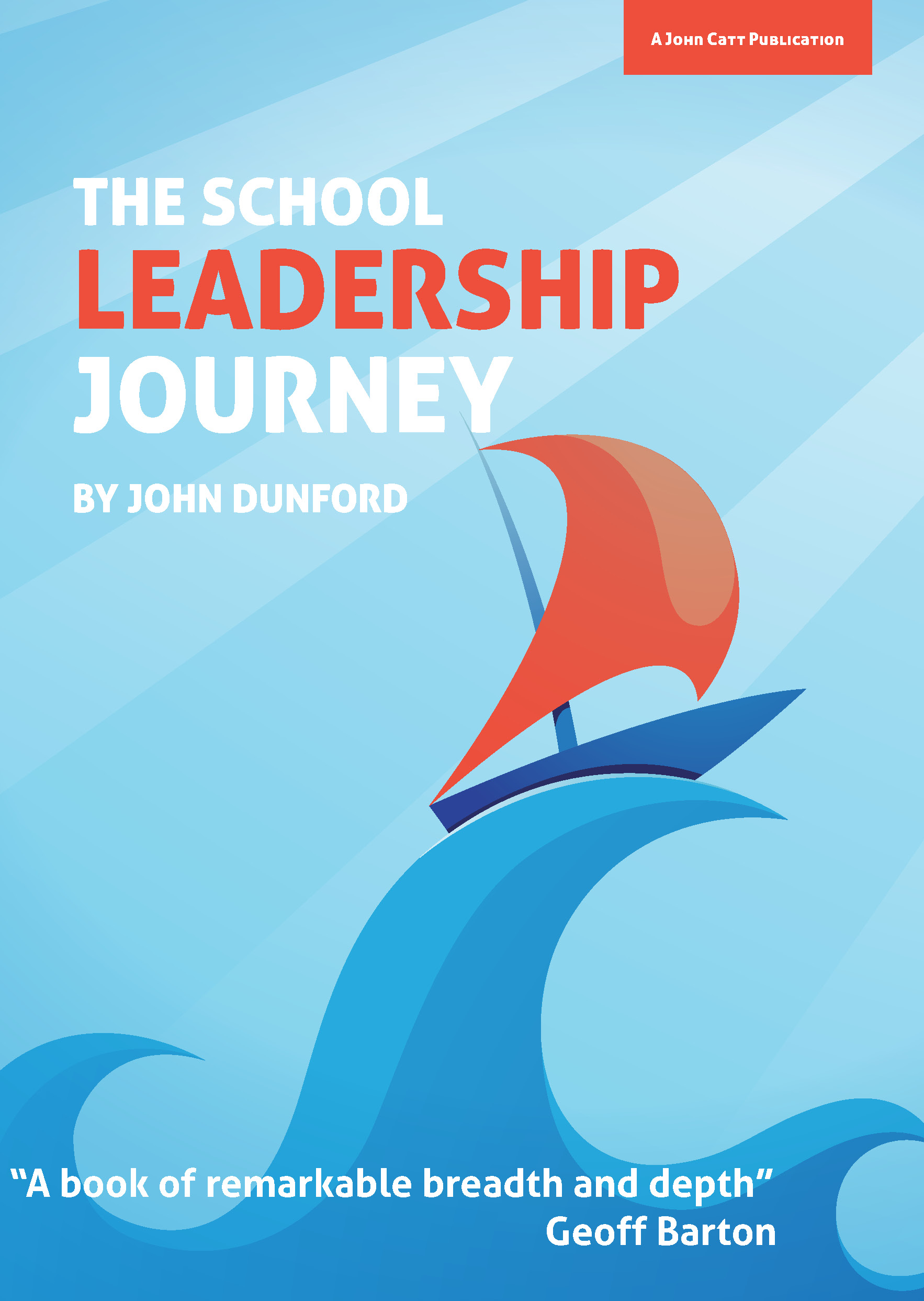 Contact John Dunford at
jd@johndunfordconsulting.co.uk

www.johndunfordconsulting.co.uk 
Twitter: @johndunford
Blog: http://johndunfordconsulting.wordpress.com/
http://www.johncattbookshop.com/the-school-leadership-journey 

www.wholeeducation.org
53